Министерство образования РМ
Портфолио Гуркиной Елены Николаевны, педагога дополнительного образования детей. МБУ ДО «Дом детского творчества», г. Ковылкино
Дата рождения:   13.12.1974г.
Профессиональное образование: портной, Рузаевское швейное училище. Диплом о профессиональной подготовке педагога дополнительного образования
Стаж педагогической работы (по специальности): 26
Общий трудовой стаж: 26
Наличие квалификационной категории:  первая 
Дата последней аттестации:  № 461 от 05.05.2015г.
Обобщение педагогического опыта
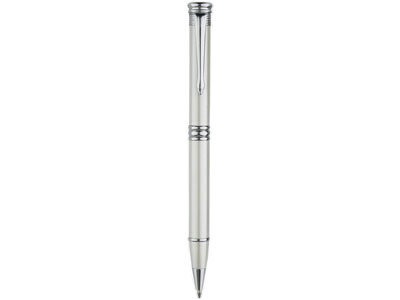 сайт МБУ ДО «Дома детского творчества»: 
http://ddtkov.schoolrm.ru/
1. Реализация образовательных программ
3.Участие детей в: конкурсах,  выставках,  турнирах,  соревнованиях, акциях, фестивалях.
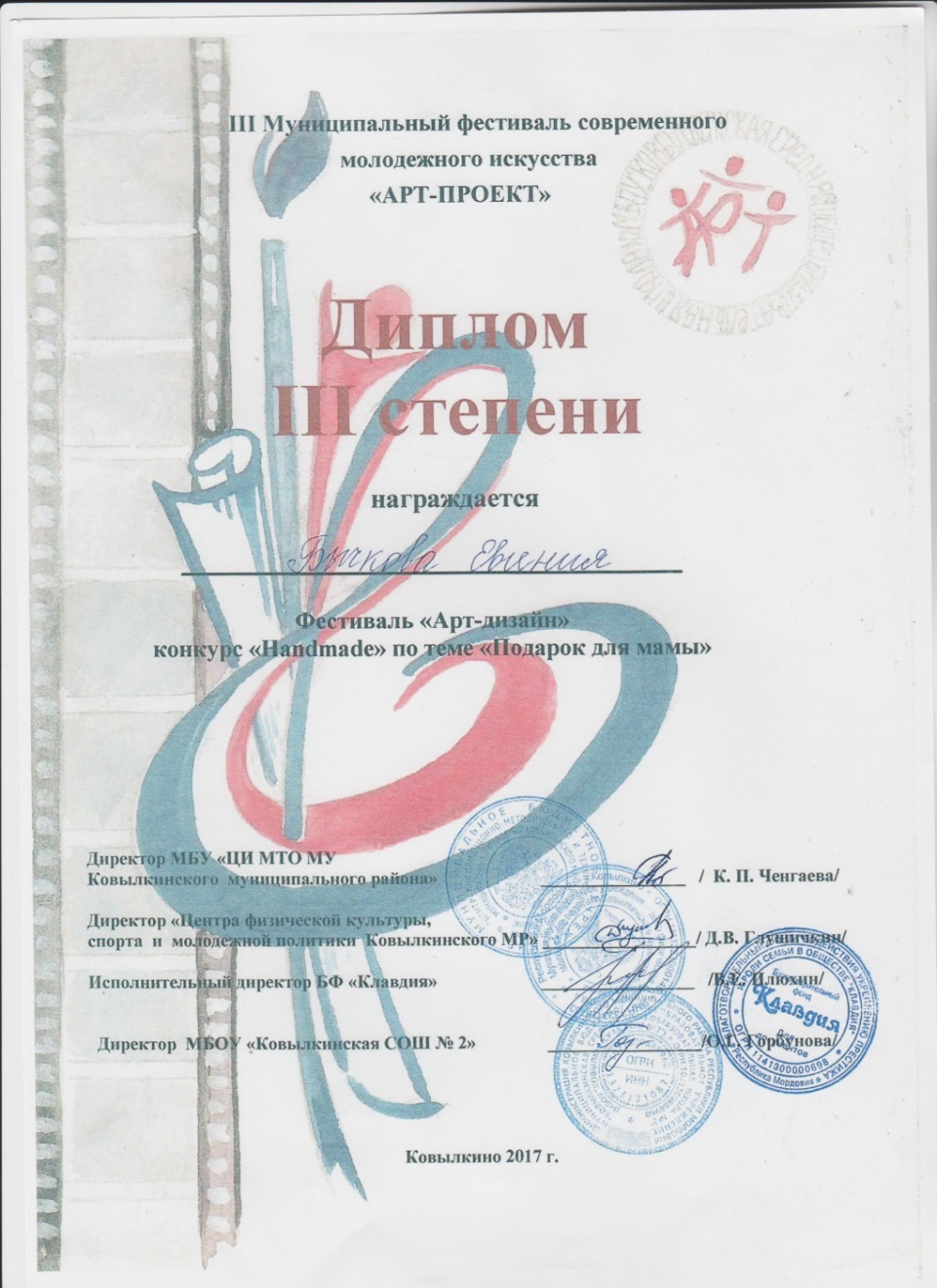 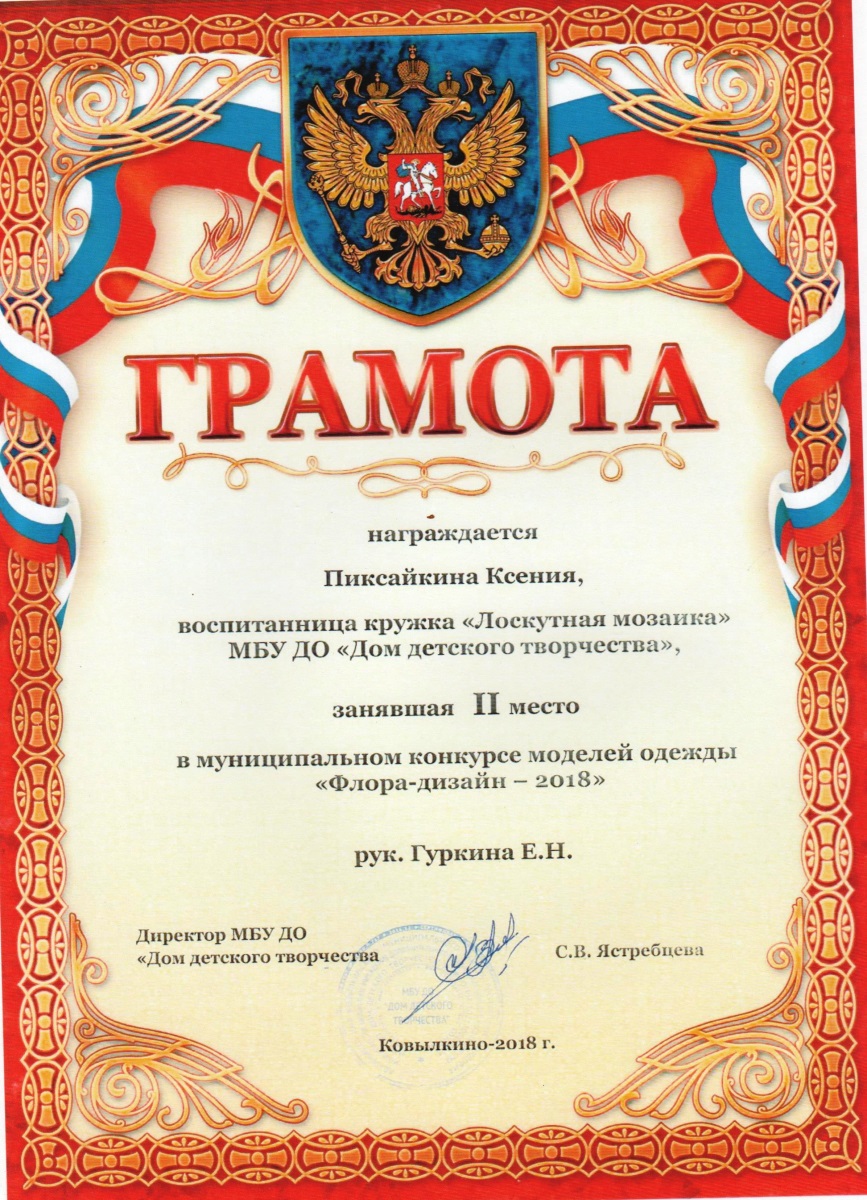 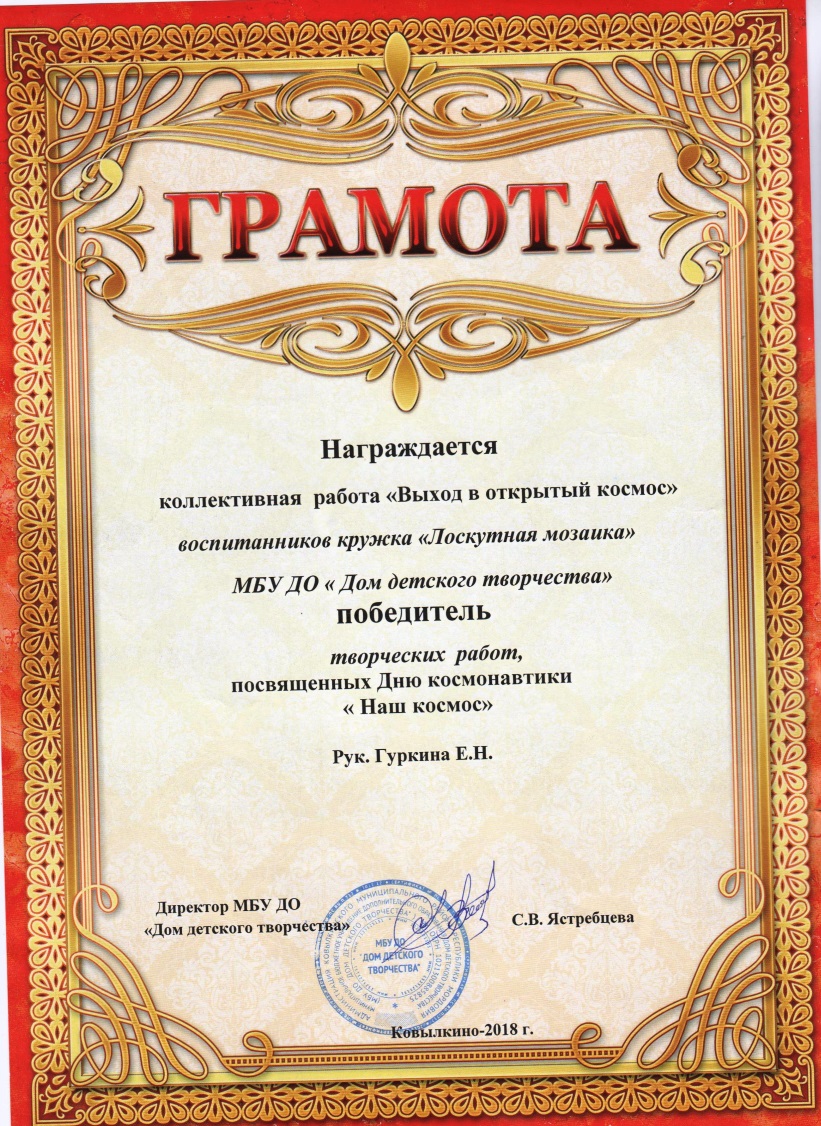 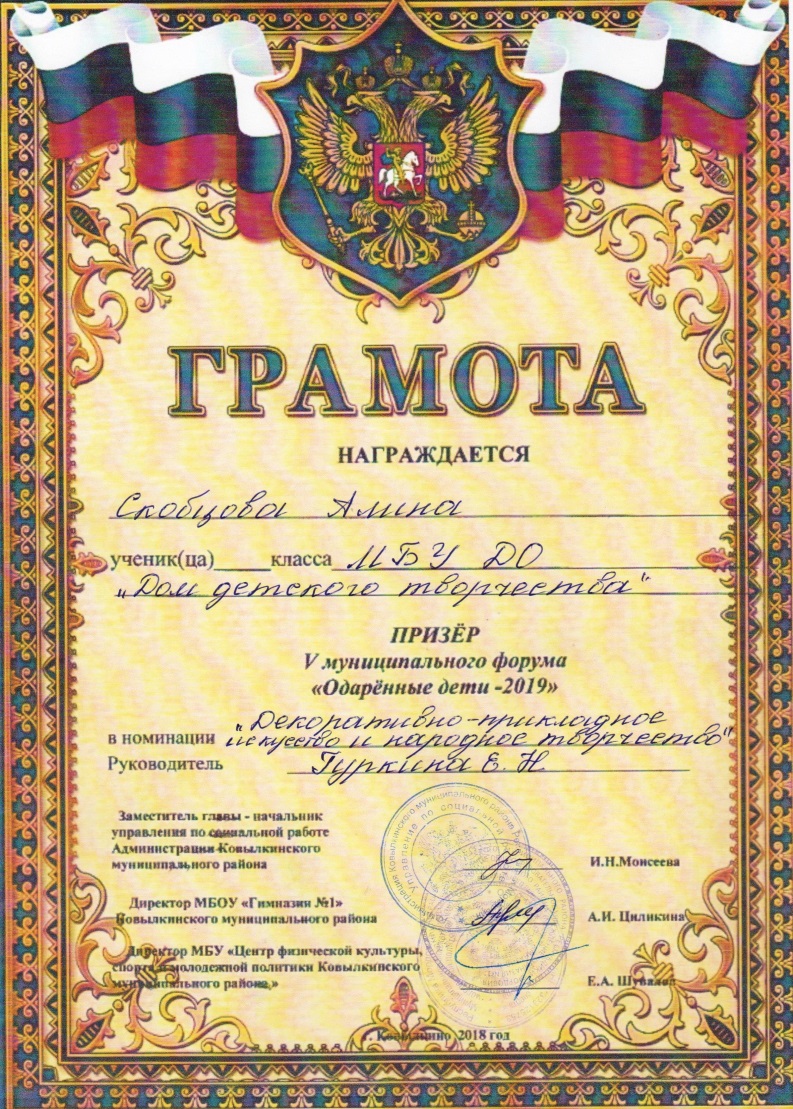 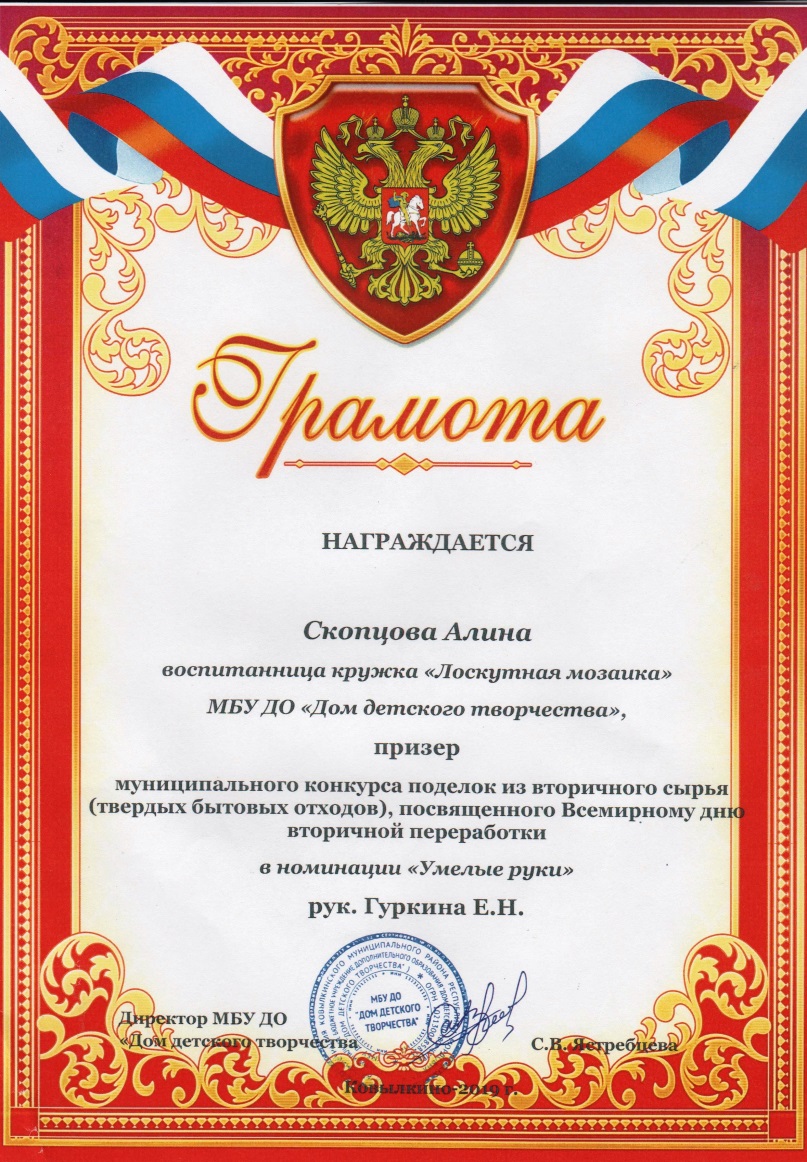 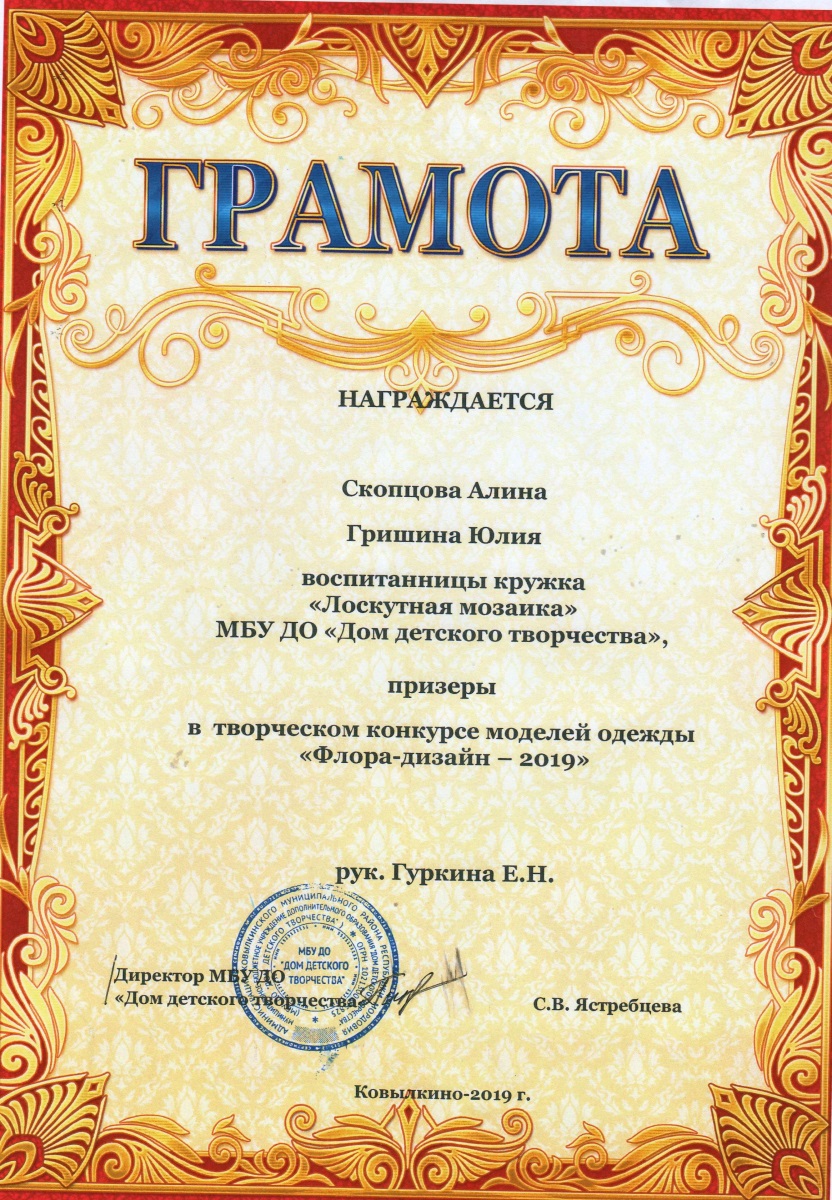 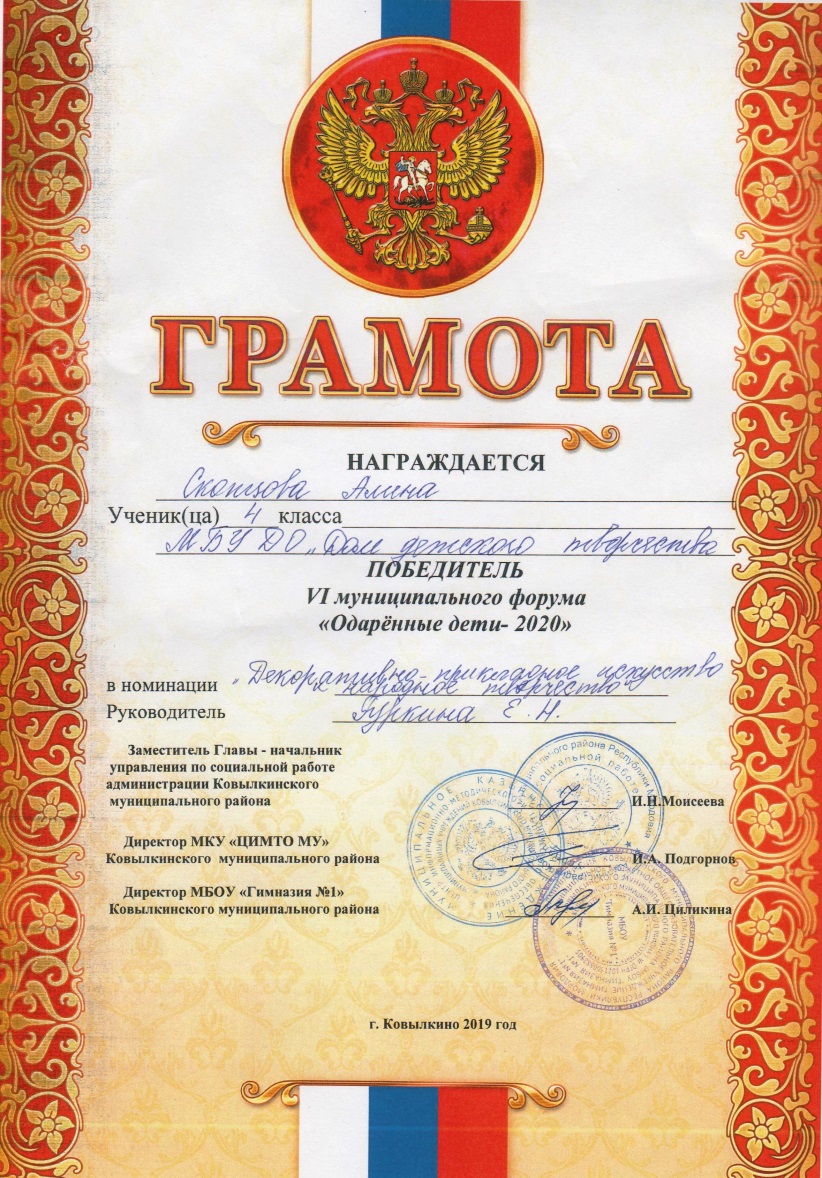 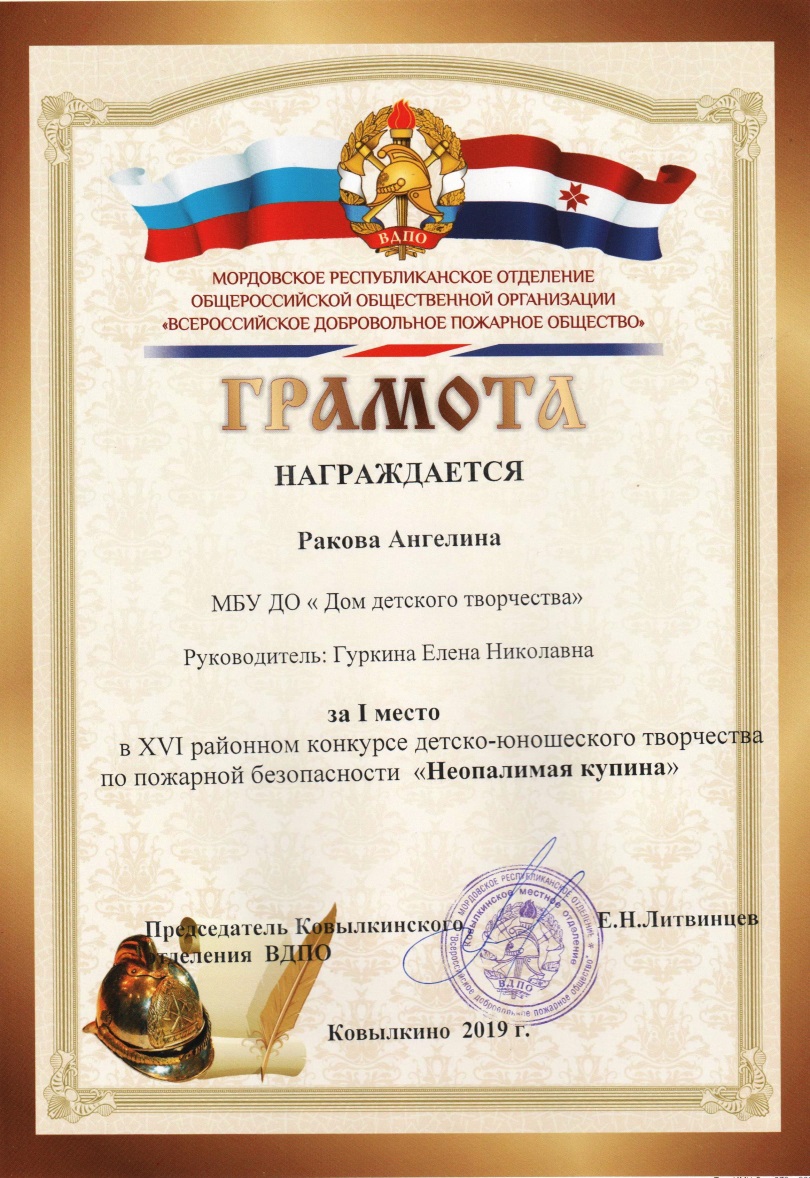 6. ВЫСТУПЛЕНИЕ НА ЗАСЕДАНИЯХ МЕТОДИЧЕСКИХ СОВЕТОВ, НАУЧНО_ПРАКТИЧЕСКИХ КОНФЕРЕНЦИЯХ, ПЕДАГОГИЧЕСКИХ ЧТЕНИЯХ, СЕМИНАРАХ, СЕКЦИЯХ, ФОРУМАХ, РАДИОПЕРЕДАЧАХ (очно)
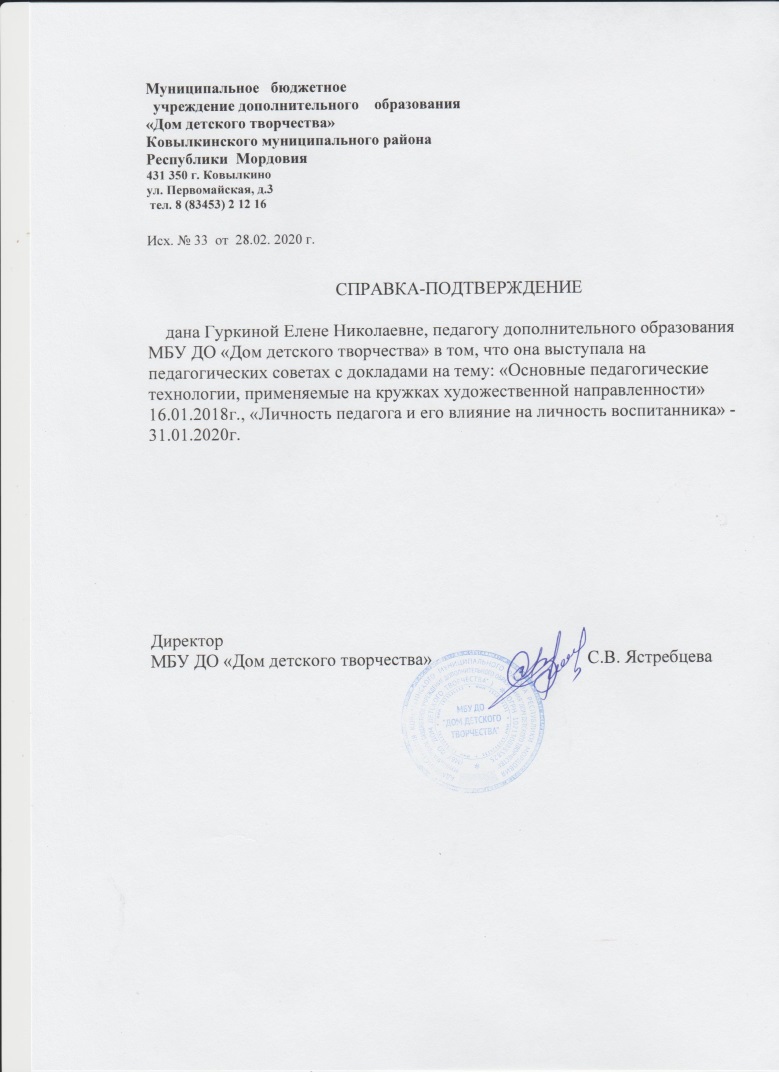 7. ПРОВЕДЕНИЕ МАСТЕР – КЛАССОВ, ОТКРЫТЫХ МЕРОПРИЯТИЙ.
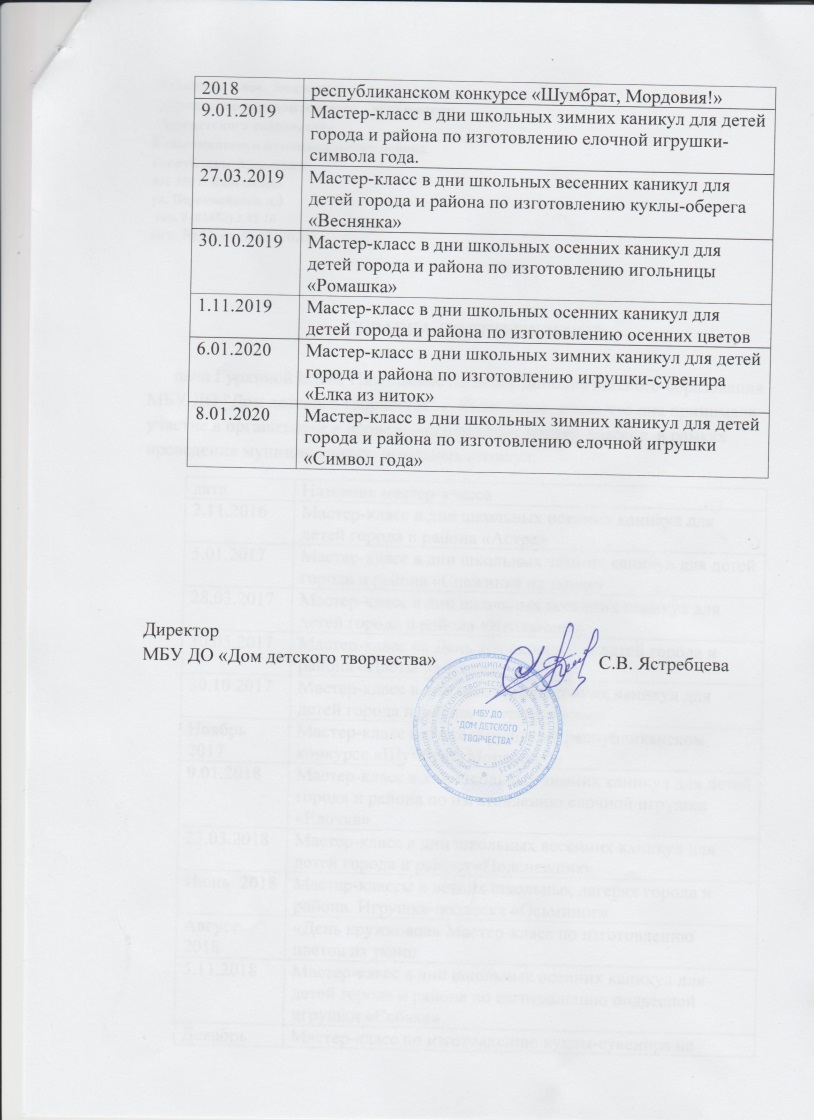 9. ОБЩЕСТВЕННО – ПЕДАГОГИЧЕСКАЯ АКТИВНОСТЬ ПЕДАГОГА: УЧАСТИЕ В КОМИССИЯХ, ЖЮРИ КОНКУРСОВ.
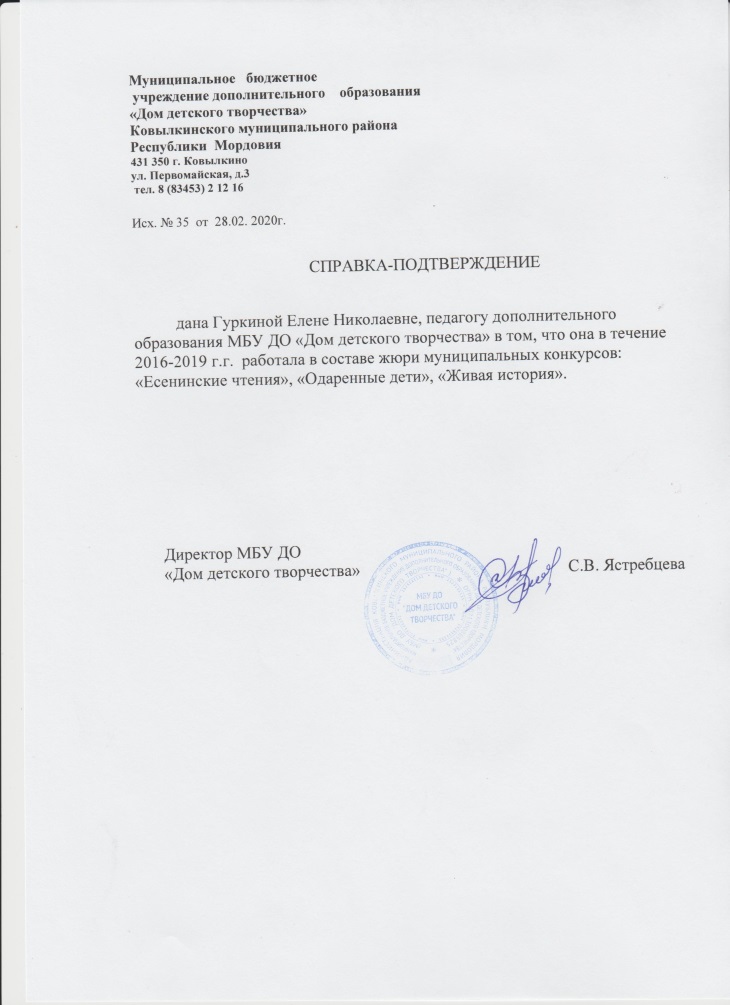 11. ПОЗИТИВНЫЕ РЕЗУЛЬТАТЫ РАБОТЫ С ДЕТЬМИ:
13. НАГРАДЫ И ПООЩРЕНИЯ.
Почетная грамота от главы администрации поселения Ковылкино И.П.Овсяницкого. 2016г.
Почетная грамота от министерства образования и науки Российской Федерации. Приказ от 27.07.2016г.
Грамота от Министерства культуры и туризма Республики Мордовия, 2017г.
Грамота за подготовку участника в конкурсе «Созвездие Гагарина» 
V-го Международного Гагаринского фестиваля. Саратов 2018г.
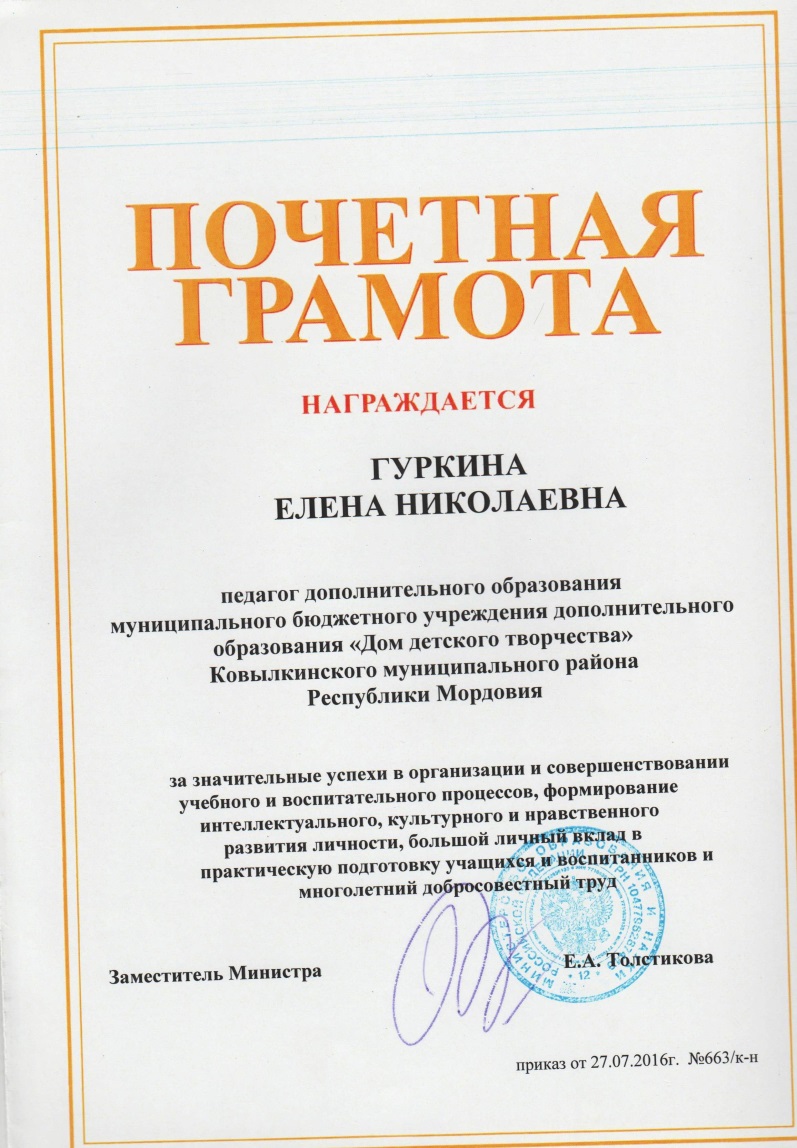 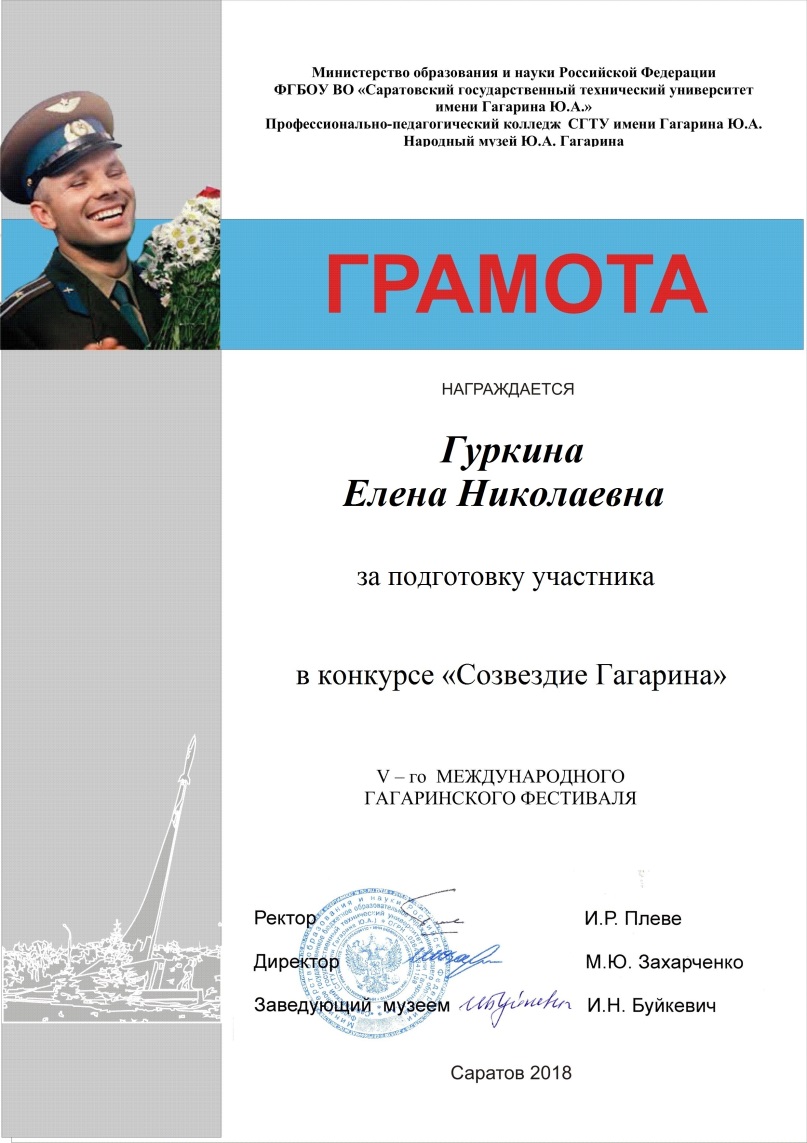 ПРИЛОЖЕНИЕ.
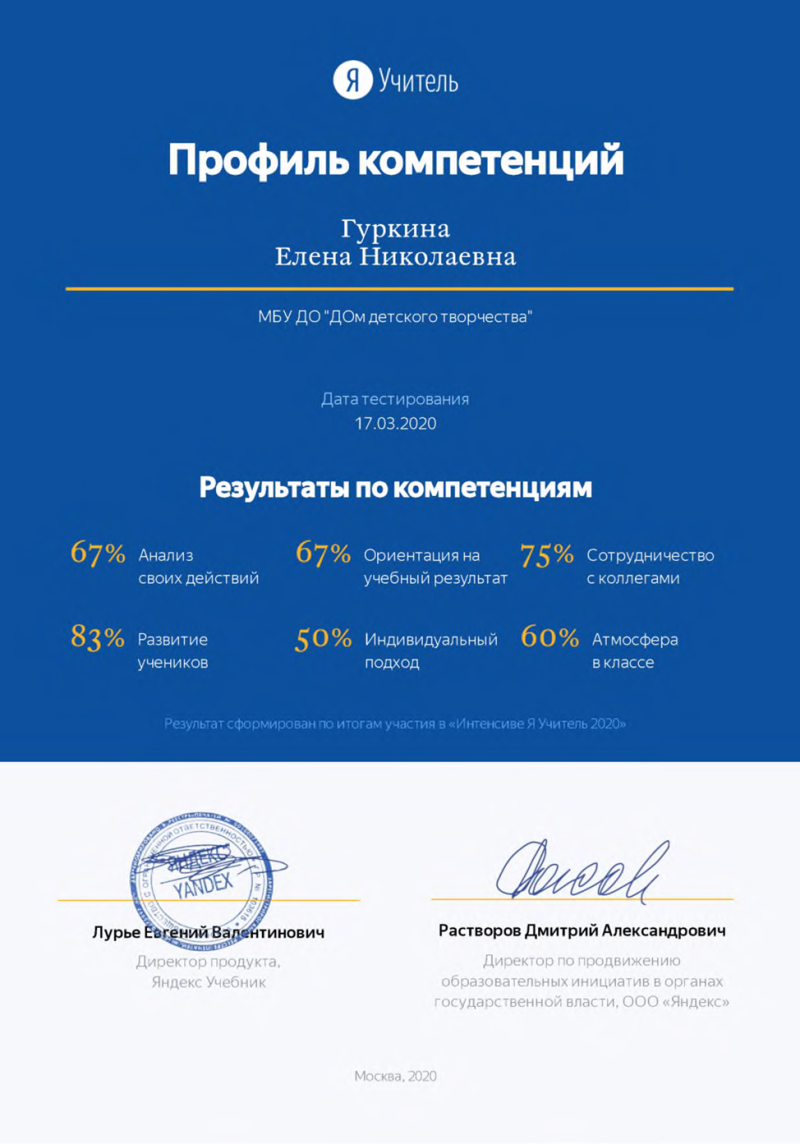 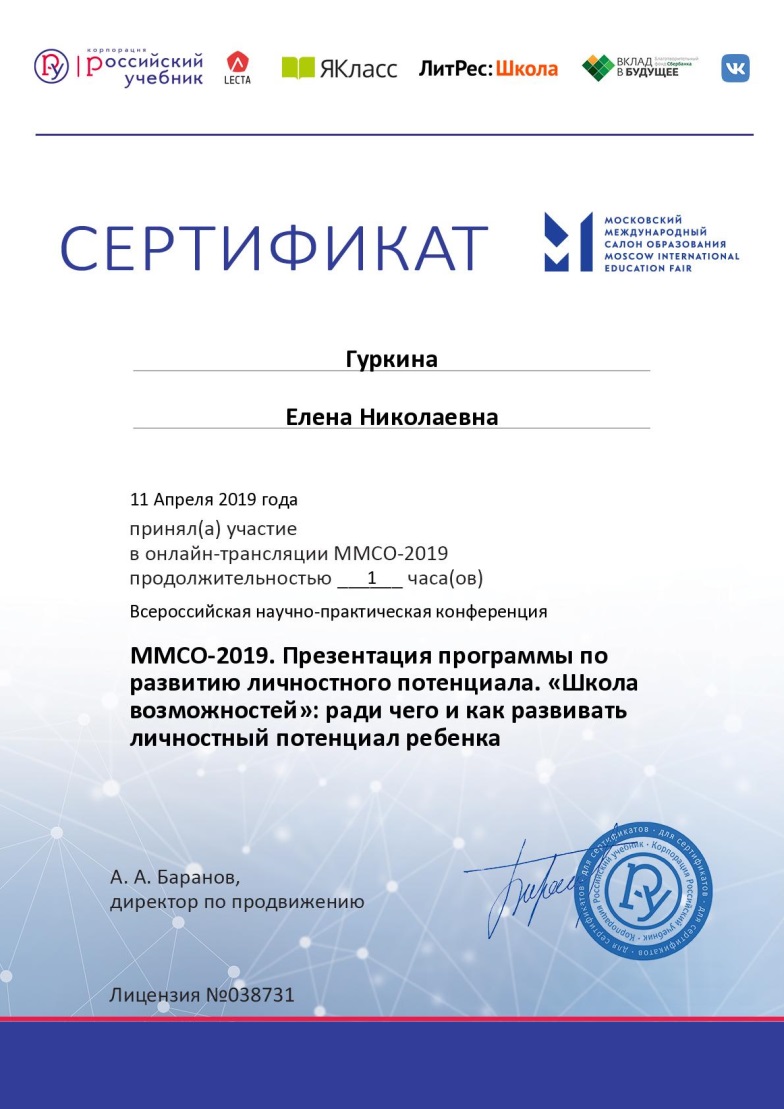